Эпоха Просвещения
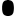 Идейное течение «длинного XVIII века», исходящее из положений, что просвещение – главная движущая сила истории, а наука и разум имеют решающую роль в познании «естественного порядка»,
Представители Просвещения
в Англии — Дж. Локк, Дж. А. Коллинз, Дж. Толанд; 

во Франции — Вольтер, Ш. Монтескье, Ж. Ж. Руссо, Д. Дидро, К. А. Гельвеций, П. А. Гольбах; 

в Германии — Г. Э. Лессинг, И. Г. Гердер, Ф. Шиллер, И. В. Гете; 

в России — Н. И. Новиков, А. Н. Радищев.
Движение Просвещения
Зародилось в XVII в. и господствовало в XVIII столетии. 

Началось в Англии  (The Enlightenment) под влиянием научной революции XVII в., затем распространилось на Францию, Германию, Россию и др. страны Европы. 

«Классическую» форму Просвещение приобрело во Франции, где просветители стали «властителями дум». Идеология франц. Просвещения подготовила Французскую революцию 1789 г.

Принципы Просвещения были положены в основу американской Декларации независимости и франц. Декларации прав человека и гражданина.
Характерно:
был поставлен вопрос о практическом использовании достижений науки в интересах общества
стремление распространять знание, популяризировать его (самый яркий пример - издание Дидро и др. «Энциклопедии»)
переход на национальные языки, отказ от латыни (доступность)
стремление найти естественные принципы человеческой жизни (естественную религию, естественное право, естественный порядок экономической жизни и т. п.).
Характерно:
обращение к разуму как к единственному критерию познания
 подвергается сомнению  положительное влияние церкви на социальную, интеллектуальную и культурную жизнь (Вольтер: «Раздавите гадину!)
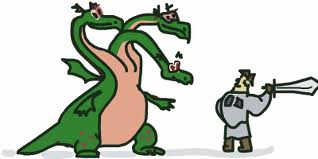 Философии Просвещения свойственен специфический рационализм, основанный на представлении о едином мире, подчиняющемся разумным законам, которые могут быть сведены к законам механики. (В то время механика - наиболее развитая область знания). 

Суть такого рационализма может быть выражена простой формулой: «Законы природы суть законы разума».
"Просвещение - это выход человека из состояния несовершеннолетия, в котором он находится по собственной вине. Несовершеннолетие - это неспособность пользоваться своим рассудком без руководства со стороны кого-нибудь другого. Несовершеннолетие по собственной вине имеет причиной не недостаток рассудка, а недостаток решимости и мужества пользоваться им без руководства со стороны кого-то другого. Sapere aude! Имей мужество пользоваться своим собственным умом! - таков девиз эпохи Просвещения".


Иммануил Кант
Периодизация
Деистический этап («умеренное» Просвещение). Влияние Ньютона и Локка. Характерен религиозный компромисс и восприятие Вселенной как упорядоченной и уравновешенной структуры. Бог - Великий Архитектор. Людям он даровал две книги — Библию и книгу природы.

Атеистический  или скептический этап. (Вольтер, Юм, Гольбах, др.)
Французское Просвещение
1 этап: явный лидер - Вольтер (1694–1778).
Имя «Вольтер» было одним из 137 различных псевдонимов Франсуа Мари Аруэ, оставившего огромное литературное наследство – его собрание сочинений составляет десятки томов
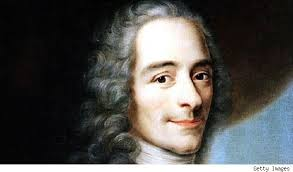 "Осмельтесь мыслить самостоятельно!".
неприятие католической церкви
Религия – пережиток прошлого, порожденный невежеством.  
(возникла тогда, когда повстречались мошенник и глупец. Один обманул (поскольку ему это было выгодно), а другой – поверил).
Упрощенный взгляд на религию, но В. был одним из первых, кто заговорил о религии как социальном явлении, связанном с интересами определенных классов и групп.
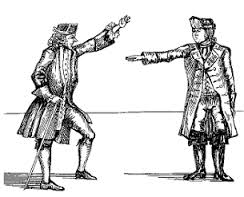 Критика религии - упрощение
В. писал об истории христианской церкви как об «истории крови» (религиозные войны, инквизицию, крестовые походы), но не замечал, что это было и историей просвещения, распространения культуры; характеризировал библейские тексты как нелепые и противоречивые, но не замечал их нравственного заряда и т.д.
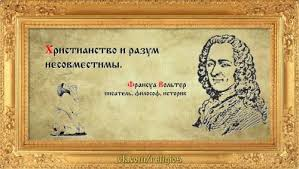 Но задавался вопросом: нужна ли религия в обществе?
ДА!
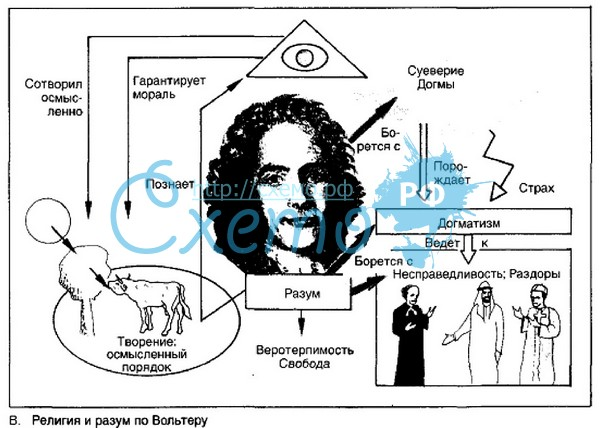 Вольтер:
«Необходимо ли для общего блага людей, этих несчастных мыслящих животных, допустить существование вознаграждающего и мстящего Бога, служащего для нас одновременно уздой и утешением, или же нам надо отбросить эту идею, оставляя нас в бедствиях без надежды, а при совершении преступлений – без угрызений совести?»
Если бы Бога не было, его следовало бы выдумать
Из-за своих социальных функций религия необходима, так как религиозная вера - это сила, управляющая поведением людей, устанавливающая правила поведения в обществе, удерживающая людей от братоубийства и дающая им надежду на воздаяние после смерти
Деизм
В. верил в Бога как Творца мира (и даже спорил с атеистами - Дидро, Гольбахом, Гельвецием).
 Но Бог Вольтера – не христианский, а философский бог. 
Бог не сотворил мир из ничего, материя вечна, но и бог вечен. 
Он привносит движение в материю, дает миру законы.

В.: Бог повелел один раз, и «Вселенная повинуется постоянно».
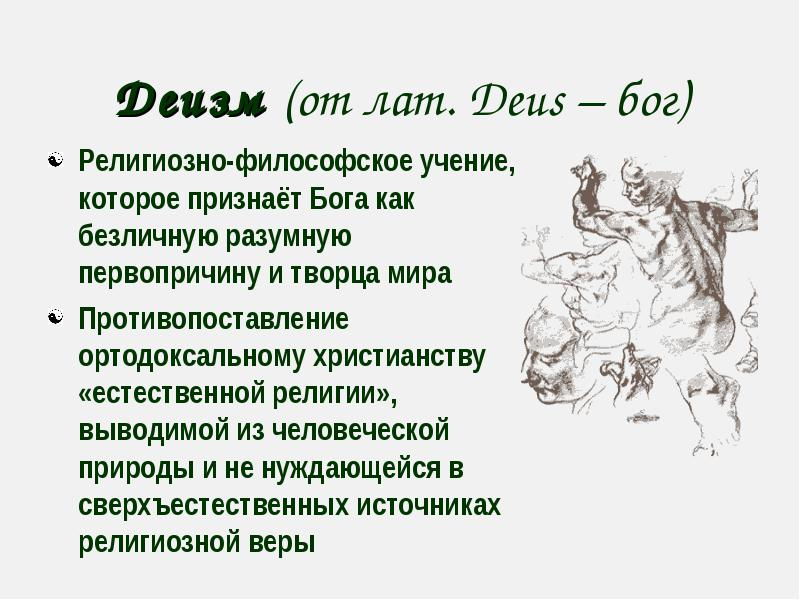 Бог должен существовать, так как:
1. иначе невозможно объяснить ДВИЖЕНИЕ (материя – инертна)
2. представление об абсолютной неизменяемости природы
Бог – начало и конечная причина всего. Сверхъественный «Механик», который является и Высшим Разумом.
[Speaker Notes: Бог должен существовать, так как:
иначе невозможно объяснить ДВИЖЕНИЕ (материя – инертна)
 Представление об абсолютной неизменяемости природы
Бог – начало и конечная причина всего. Сверхъественный «Механик», который является и Высшим Разумом.]
Религия:
для просвещенных людей - «разумная религия», философский деизм. 
для необразованной толпы - подойдет и традиционная вера в Бога.

 «Скоро у нас будут новые небеса и новая земля. Само собой, для порядочных людей. Ибо для черни вполне достаточно самой глупой земли и самого глупого неба».
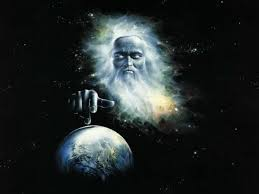 Противник эволюционизма
В. не признавал развития в живой природе, считал невозможным зарождение жизни из неорганической природы. Жизнь, сознание, человек  – создания бога. (Спор с энциклопедистами – типографские литеры».)
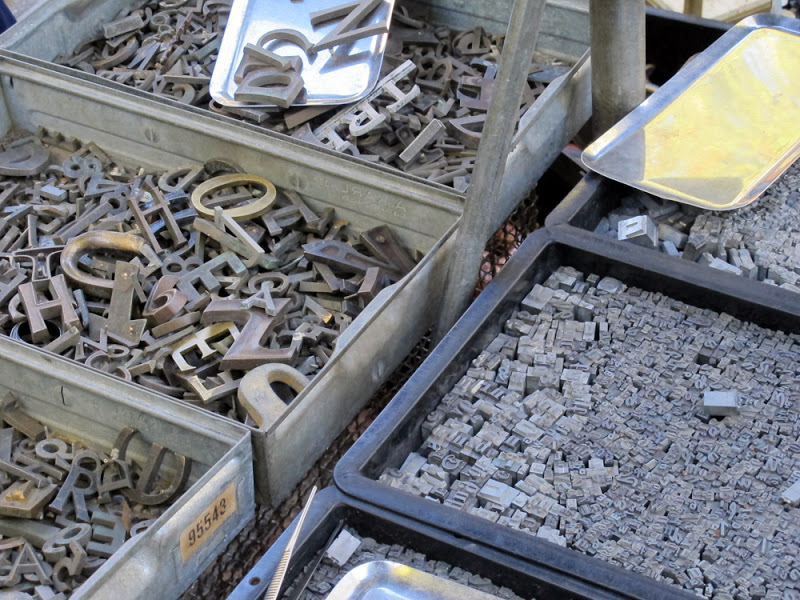 Могли ли столь замечательно устроенные крылышко бабочки или глаз клеща возникнуть из-за случайной комбинации материальных частиц? 
Нет, считал В., в природе присутствует высшее разумное начало, которое и придает миру целесообразность и гармонию.
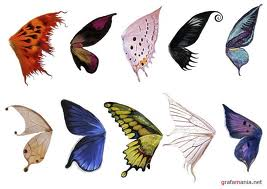 В теории познания
В. не был последователен. 
С одной стороны, он сенсуалист: содержание человеческого сознания зависит от чувственных данных (человек – чистая доска, на которой опыт оставляет свои письмена). Отсюда следовал вывод, что поведение людей, их нравственность, интеллектуальное развитие зависят напрямую от воспитания.	
С другой стороны, сама способность чувствовать и мыслить, считал Вольтер, заложена в человека Богом.
История
Написал несколько историч. трудов.
Считал, что описывать надо историю народов, а не монархов.

МИРОМ ПРАВИТ МНЕНИЕ
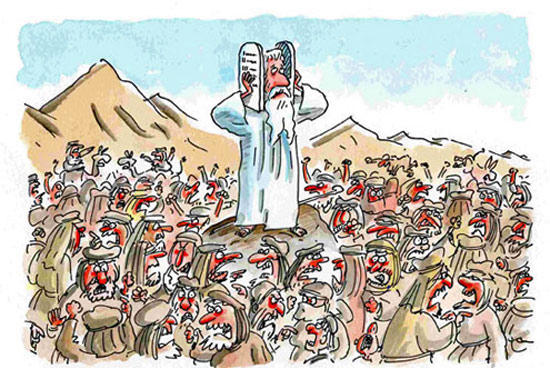 [Speaker Notes: Написал несколько историч. трудов.
Считал, что описывать надо историю народов, а не монархов.

МИРОМ ПРАВИТ МНЕНИЕ]
Прошлое – господство предрассудков
«История человечества представляет собой собою нагромождение преступдений, безумств и несчастий»



«Не было ни одного столетия, которое властолюбие светских лиц и церковников не наполнило бы ужасами».


Скоро – установится царство разума.
[Speaker Notes: «История человечества представляет собой собою нагромождение преступдений, безумств и несчастий»
«Не было ни одного столетия, которое властолюбие светских лиц и церковников не наполнило бы ужасами».]
"Лучшее правительство то, при котором подчиняются только законам!" Он возлагал надежды на мудрость и благость правителя.